IUMI Update 2018 - Disruptive Forces in Marine Insurance
The 22nd Biennial Board of Marine Underwriters Seminar
San Francisco, May 3, 2018
Dieter Berg
Munich Re
IUMI President
International Union of Marine Insurance
PRESIDENT OF IUMI
Dieter Berg

Senior Executive Manager
	
Global Marine Partnership             
Munich Re, Munich
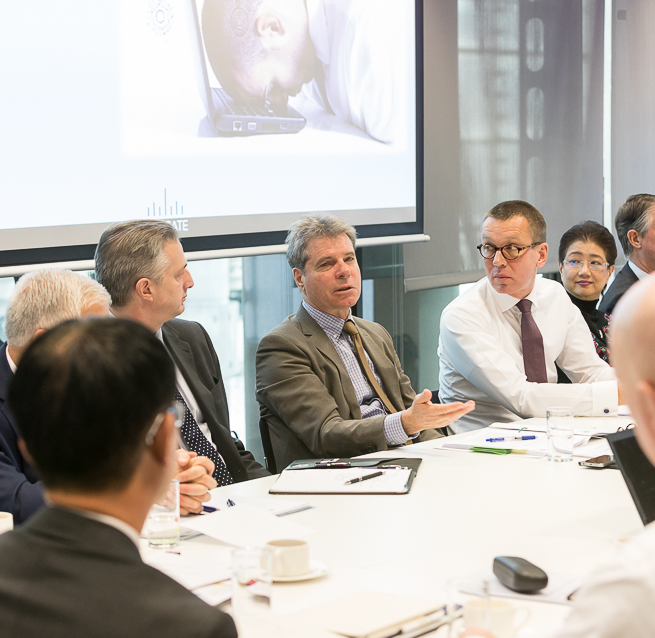 2
[Speaker Notes: IUMI MEMBER INDIA:Mr. Sanjiv SinghCargo CommitteeNew India Assurance Co. LtdMumbai, India]
International Union of Marine Insurance
PRESIDENT OF IUMI
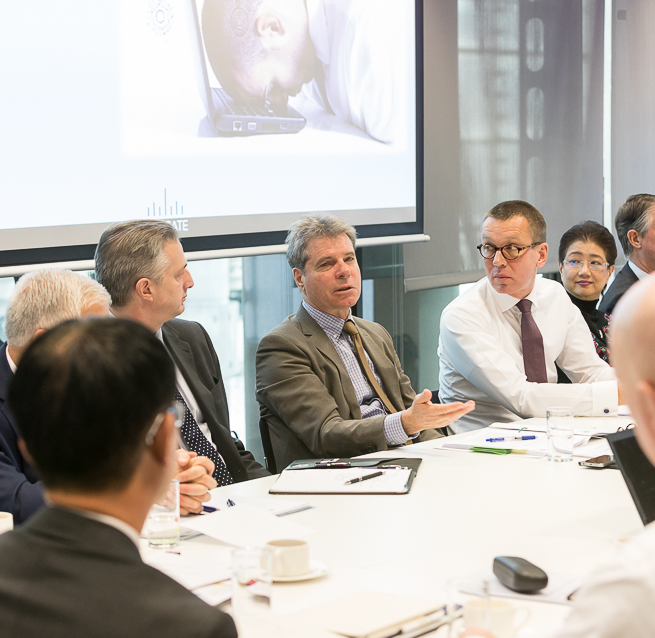 Dieter Berg

Senior Executive Manager
	
Global Marine Partnership             
Munich Re, Munich
2
[Speaker Notes: IUMI MEMBER INDIA:Mr. Sanjiv SinghCargo CommitteeNew India Assurance Co. LtdMumbai, India]
International Union of Marine Insurance
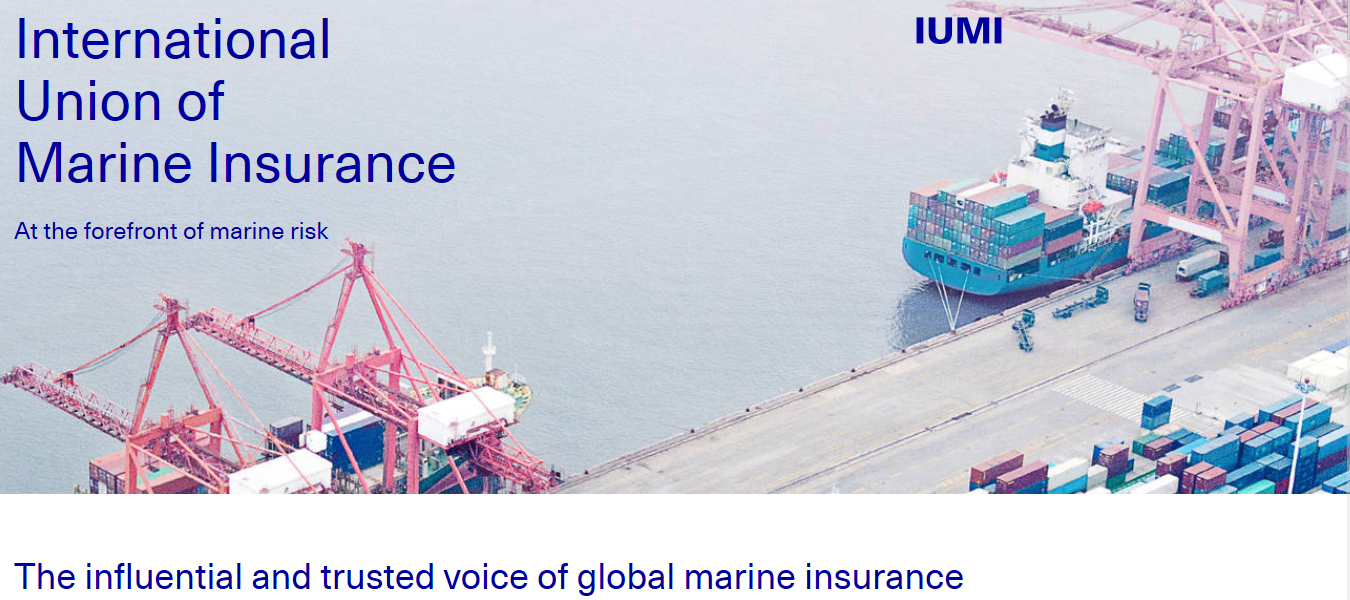 2
[Speaker Notes: IUMI MEMBER INDIA:Mr. Sanjiv SinghCargo CommitteeNew India Assurance Co. LtdMumbai, India]
AIMU AT IUMI
5
AGENDA
1.  IUMI 2018
Top priorities

2. Disruptive forces in marine insurance
President’s view
6
IUMI – STRATEGIC TARGETS
Intensify IUMI’s presence globally

  Communication strategy

  Education program
1
Top Priorities  2018
2
Top Priorities  2018
3
Top Priorities  2018
7
IUMI – GROW THE GLOBAL FOOTPRINT… the last 12 months
1
Top Priorities  2018
Dublin
London
Brussels
Hamburg
Copenhagen
Oslo
Montreal
Beijing
Seoul
San Francisco
Tokyo
Dubai
Shanghai
Hong Kong
Mumbai
Kuala Lumpur
Singapore
Strengthen the close cooperation with IUMI members
and Affiliate members
8
[Speaker Notes: London 
Dublin
Hamburg
Brussels
HK
Singapore
Tokyo
Mumbai
Montreal]
IUMI – GROW THE GLOBAL FOOTPRINT
Focus on Asia !
1
Top Priorities  2018
Last 18 months´ activities
Asia Roadshow 2016:Thailand, Malaysia, Singapore, Indonesia
ExCo market meeting Dubai
Hong Kong market meetings and conference
HK Port and Maritime Board Hamburg
ExCo market meeting and conference Mumbai
IUMI Conference Tokyo 2017
Hong Kong Maritime Week 
GIA – 1st IUMI Asia Forum 2018 Singapore
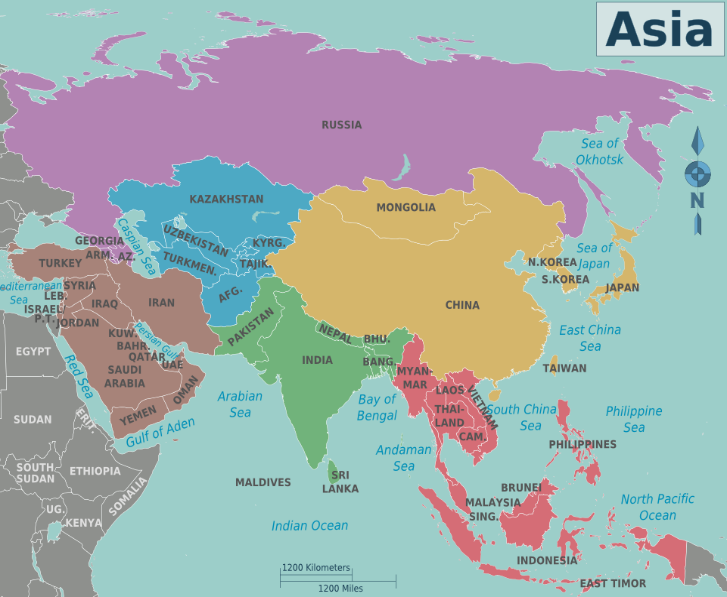 Image: used under license from shutterstock.com
Image: Nick Roux / Wikimedia Commons / Image modified
IUMI officers
27 Asian Committee members, 2 ExCo members
Special envoy to Asia:  Mike Davies (XL Catlin Singapore)
Special mandate of ExCo:  Agnes Choi (Hong Kong)
9
IUMI – GROW THE GLOBAL FOOTPRINTFocus on Asia !
November 2016
Set-up of the first IUMI branch office:  IUMI Asia hub in Hong Kong
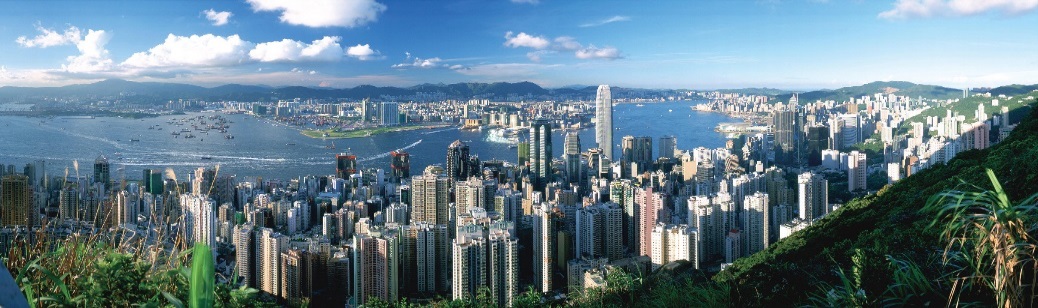 May 2018
Launch of an annual local IUMI conference in Asia:  IUMI Asia Forum
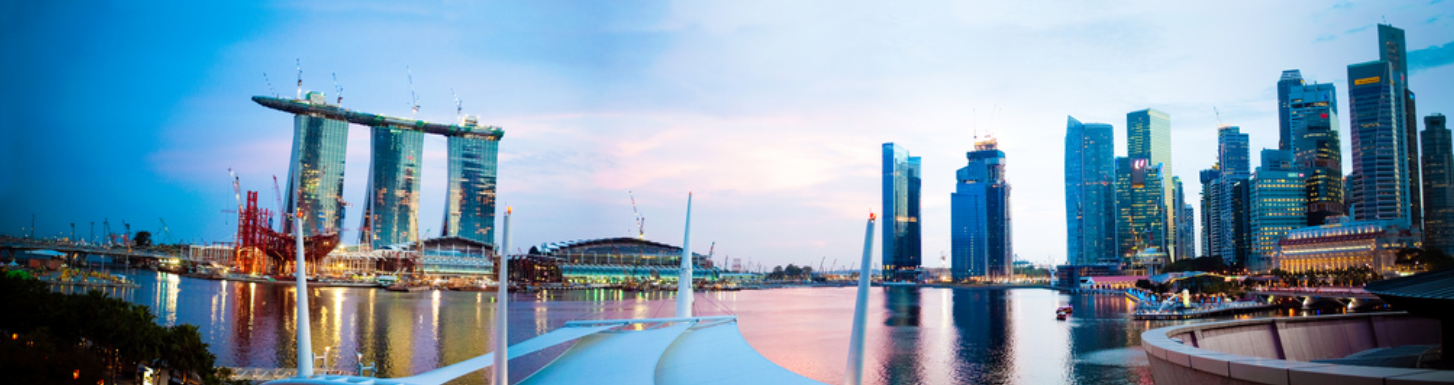 Image: pumpkinsoupsauce / Jacklee / Wikimedia Commons
10
COMMUNICATION STRATEGY
2
Top Priorities  2018
Communication to the market
	   IUMI is the voice of the marine insurance industry
	   Media work / press / public relations
	   Raise the public awareness of excellent work of the Technical Committees
Visibility - advocate the interests of the global marine (insurance) industry
	   Continuous presence in relevant forums 
	    Addressable and responsive
11
IUMI EDUCATION
Developing an education program for the global marine insurance industry
War on talents
Strong demand from IUMI members
3
Top Priorities  2018
Achievements
Webinars 
	   -  started 6/2016: 25 webinars /
 -   > 3.000 participants from 56 countries
       IUMI website – new database 
            -  statistics / former conferences’ presentations / search function by keyword 
 Executive Certificate in Marine Insurance (Hong Kong Fed. of Ins. + HK University)
 Marine Insurance Fundamentals (The Institutes, USA)
IUMI e-Learing
   -   IUMI Cargo Tutorial is online !   
   -   IUMI Hull Tutorial in Q3/2018)
New training
12
The President’s View
Disruptive Forces in Marine Insurance
13
IUMI CAPE TOWN CONFERENCE 2018 Save the date
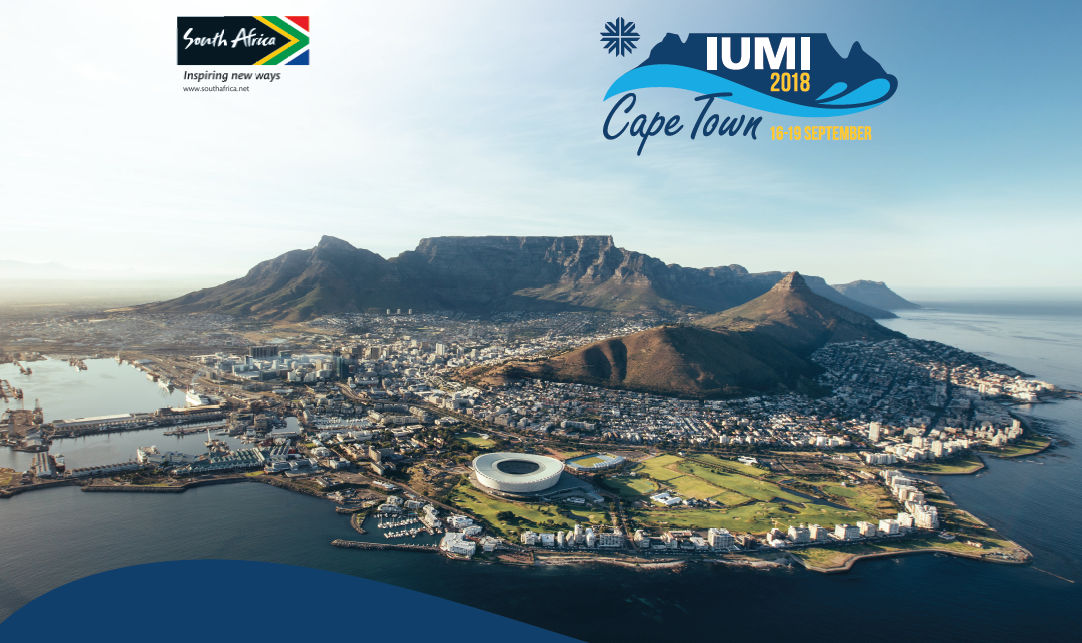 14
Thank you !
Dieter Berg
Munich Re
IUMI President